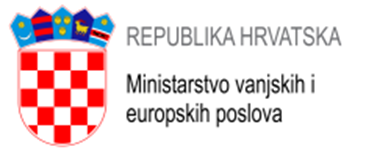 REPUBLIKA HRVATSKAMINISTARSTVO VANJSKIH I EUROPSKIH POSLOVAINFO DANI 2024.Javni poziv za predlaganje projekata kulturne promidžbe, javne diplomacije i međunarodne prepoznatljivosti Republike Hrvatske
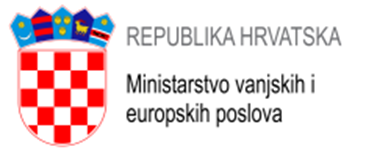 1. JAVNI POZIV U FAZI DONOŠENJA ODLUKE
19. prosinca 2023. – 1. veljače 2024.
procjenjivanje projekata i donošenje odluke o odobrenim projektima 
planirani utrošak financijskih sredstava – 820.000,00 EUR 
provedba projekata tijekom 2024.
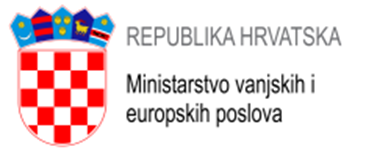 2. NOVI JAVNI POZIV I VRIJEME OBJAVE
Javni poziv za predlaganje projekata kulturne promidžbe, javne diplomacije i međunarodne prepoznatljivosti Republike HrvatskeCilj Javnog poziva: jačanje prepoznatljivosti Republike Hrvatske predstavljanjem javnosti drugih država: hrvatske kulturne baštine, glazbe, povijesti, jezika, književnosti, tradicije, prirodnih ljepota…- objava Javnog poziva: tijekom zadnjeg kvartala 2024. godine - vrijeme provedbe projekata – tijekom 2025. godine
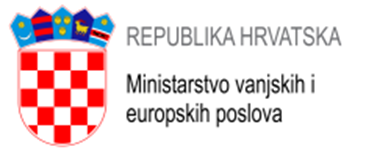 3. PRIHVATLJIVI PRIJAVITELJI
Prijavitelji koji djeluju u području kulture odnosno
prioritetnom području Javnog poziva:

samostalni umjetnici/fizičke osobe
javne ustanove
udruge
umjetničke organizacije
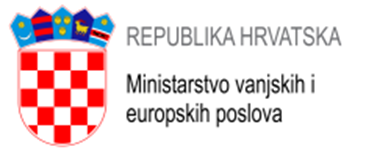 4. PRIHVATLJIVE PROJEKTNE AKTIVNOSTI
održavanje glazbenog nastupa s naglaskom na izvođenje djela hrvatskih autora
održavanje znanstveno-stručnog predavanja na temu hrvatske povijesti, jezika, književnosti, glazbe
tematske izložbe o Hrvatskoj (fotografije koje prikazuju hrvatsku kulturnu baštinu, prirodne ljepote, nacionalne parkove, znamenitosti, inovacije, dizajn, hrvatske velikane, prepoznatljive osobe iz svijeta sporta, povijesti, književnosti, znanosti)
promidžba kulturnih vrijednosti, tradicije, suvremene umjetnosti
­­
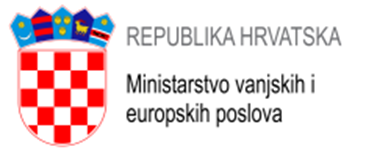 5. PRIHVATLJIVI TROŠKOVI
Troškovi nastali provođenjem nekomercijalnih projekata kulturne promidžbe, javne diplomacije i međunarodne prepoznatljivosti RH kao što su:- naknada izvoditeljima projektnih aktivnosti    - trošak puta- trošak smještaja u mjestu odvijanja projekta                       - trošak izrade izložbe, programskih knjižica- troškovi tehnike (najam opreme i instrumenata)
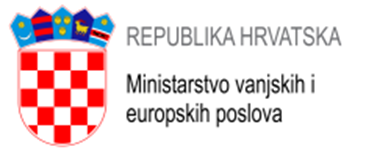 6. VISINA FINANCIJSKIH SREDSTAVA
Financijska sredstva u iznosu od 820.000,00 EUR (odnosno u okviru raspoloživih sredstava od prihoda od igara na sreću i sredstava Državnog proračuna)Najmanji iznos financijskih sredstava koji se može prijaviti i dodijeliti po pojedinom projektu je 1.000,00 EUR, a najveći 20.000,00 EUROkvirni broj projekta koji se planira financirati: 95
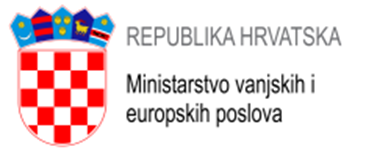 7. SADRŽAJ PRIJAVE
- Obrazac Prijavnice s detaljnim opisom projekta- Obrazac Proračuna projekta- Obrazac životopisa izvoditelja projektnih aktivnosti- Obrazac Izjave izvoditelja (vanjskog suradnika) projektnih  aktivnosti kojom potvrđuju da su upoznati sa sudjelovanjem  u provedbi projekta- Obrazac Izjave o financiranim projektima iz javnih izvora
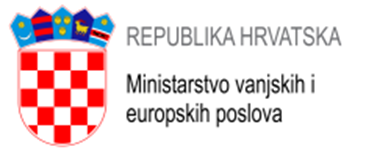 8. POSTUPAK PROCJENE PRIJAVE
Povjerenstvo za otvaranje prijava i provjeru ispunjavanja propisanih uvjeta Javnog poziva provodi postupak provjere ispunjavanja propisanih (administrativnih) uvjeta prijavljenih projekataPovjerenstvo za ocjenjivanje projekata procjenjuje projekte prema kriterijima definiranima u obrascu za ocjenu kvalitete projekta
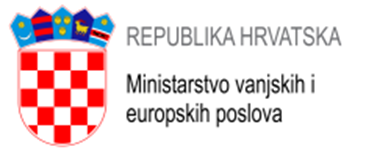 9. REZULTATI JAVNOG POZIVA
Odluka o dodjeli financijskih sredstava objavljuje se na Internetskim stranicama Ministarstva vanjskih i europskih poslova pod rubrikom Natječaji u roku od osam radnih dana od donošenja OdlukePrigovor na rezultate poziva prijavitelji mogu dostaviti pisanim putem u roku od osam radnih dana od datuma objave Odluke o dodjeli financijskih sredstava
10. UGOVARANJE
Ministarstvo vanjskih i europskih poslova s prijaviteljima odobrenih projekata potpisuju Ugovor o dodjeli financijskih sredstava za provedbu projekta.
DODATNE INFORMACIJE
Prijavitelji koji će u tijeku roka za podnošenje prijava na Javni poziv imati potrebu za dodatnim pojašnjenjem uvjeta Javnog poziva, mogu dostaviti pisani upit na e-mail adresu: kul.poziv@mvep.hr
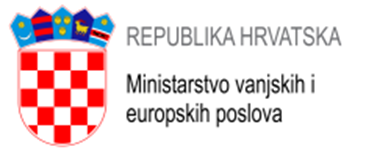 Kontakt za upite:kul.poziv@mvep.hrZAHVALJUJEMO NA PAŽNJI!